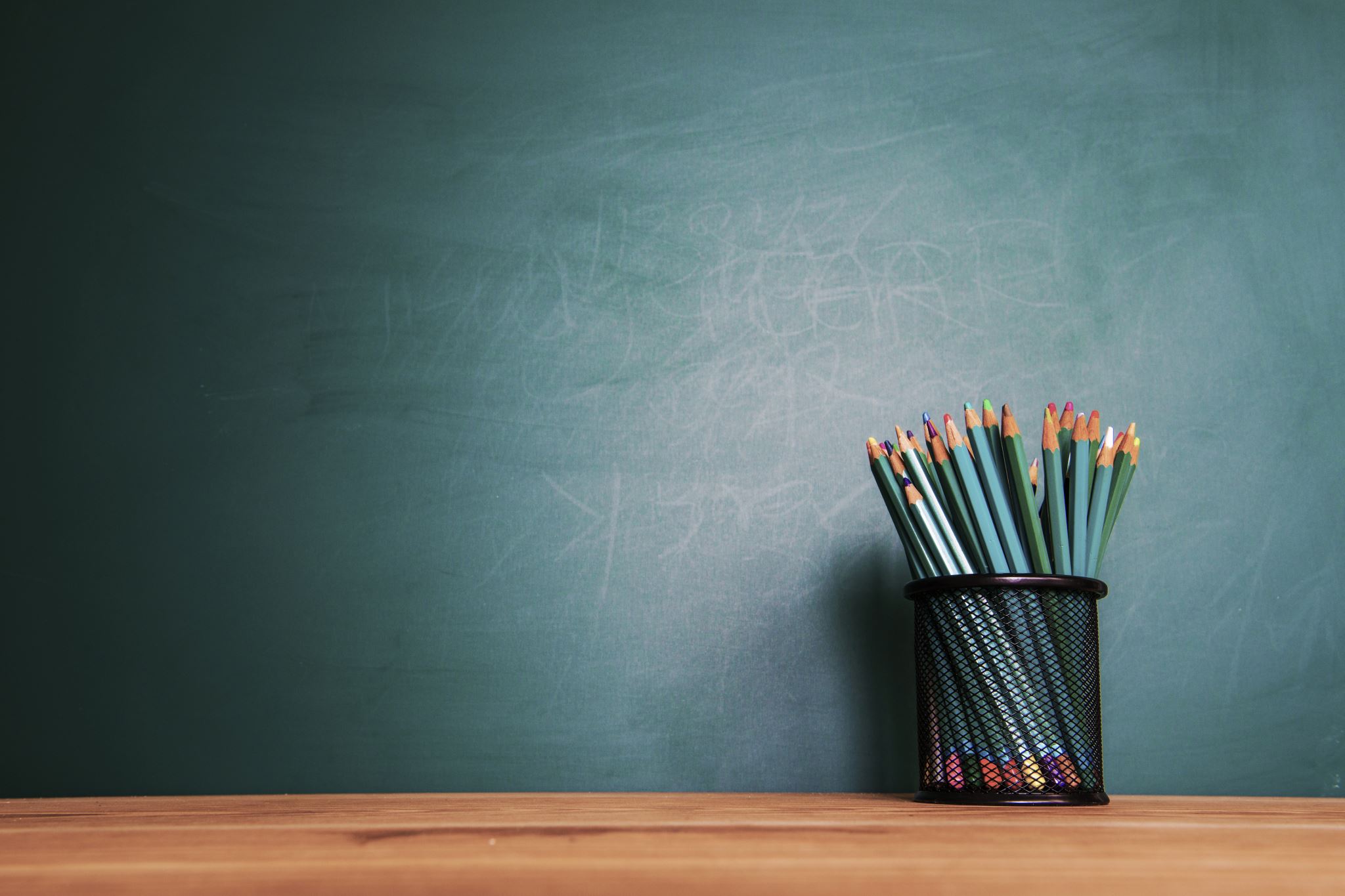 JESUS IS WORTH FOLLOWING
Acts 3:1-4:24
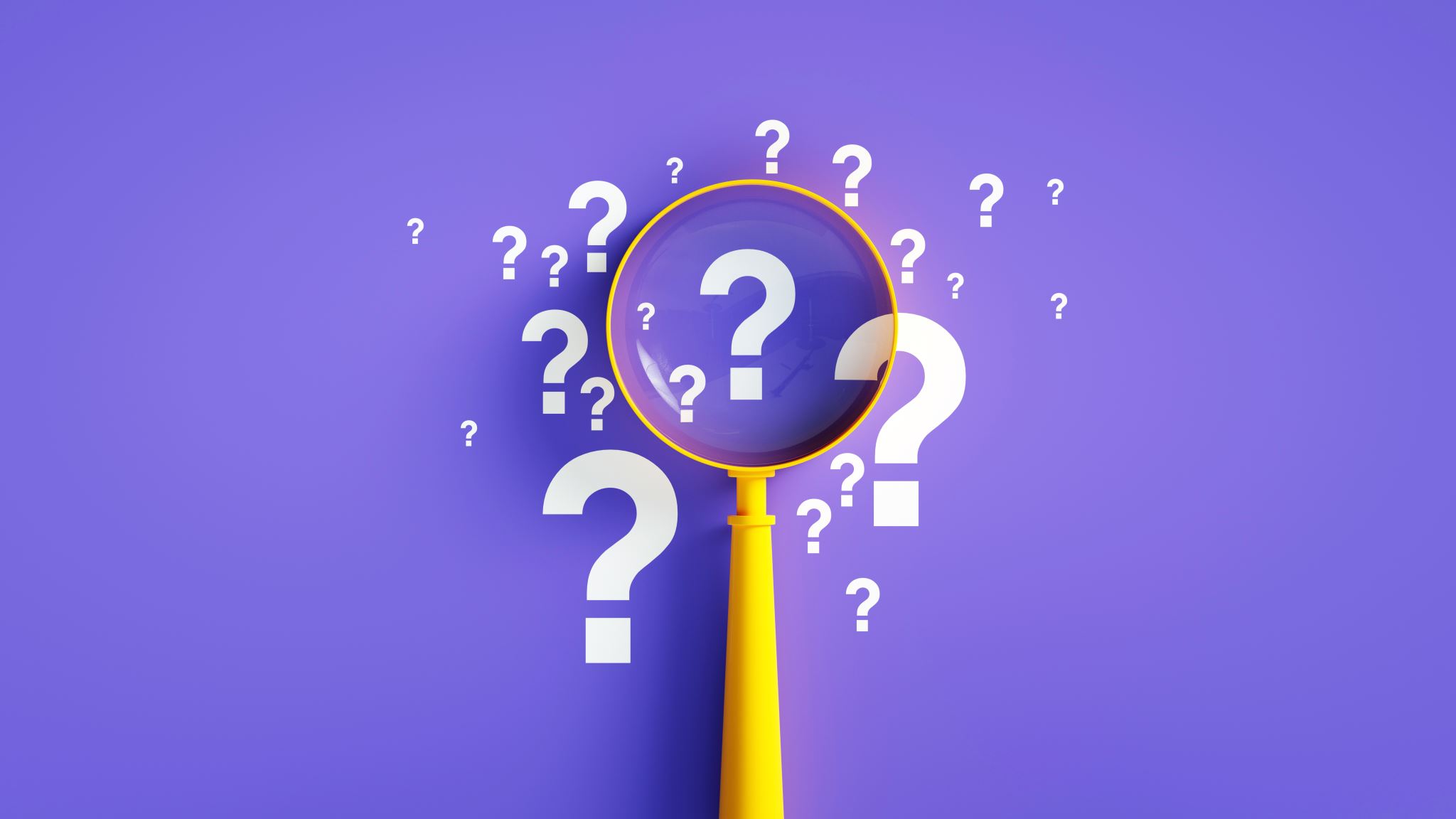 What do you see?
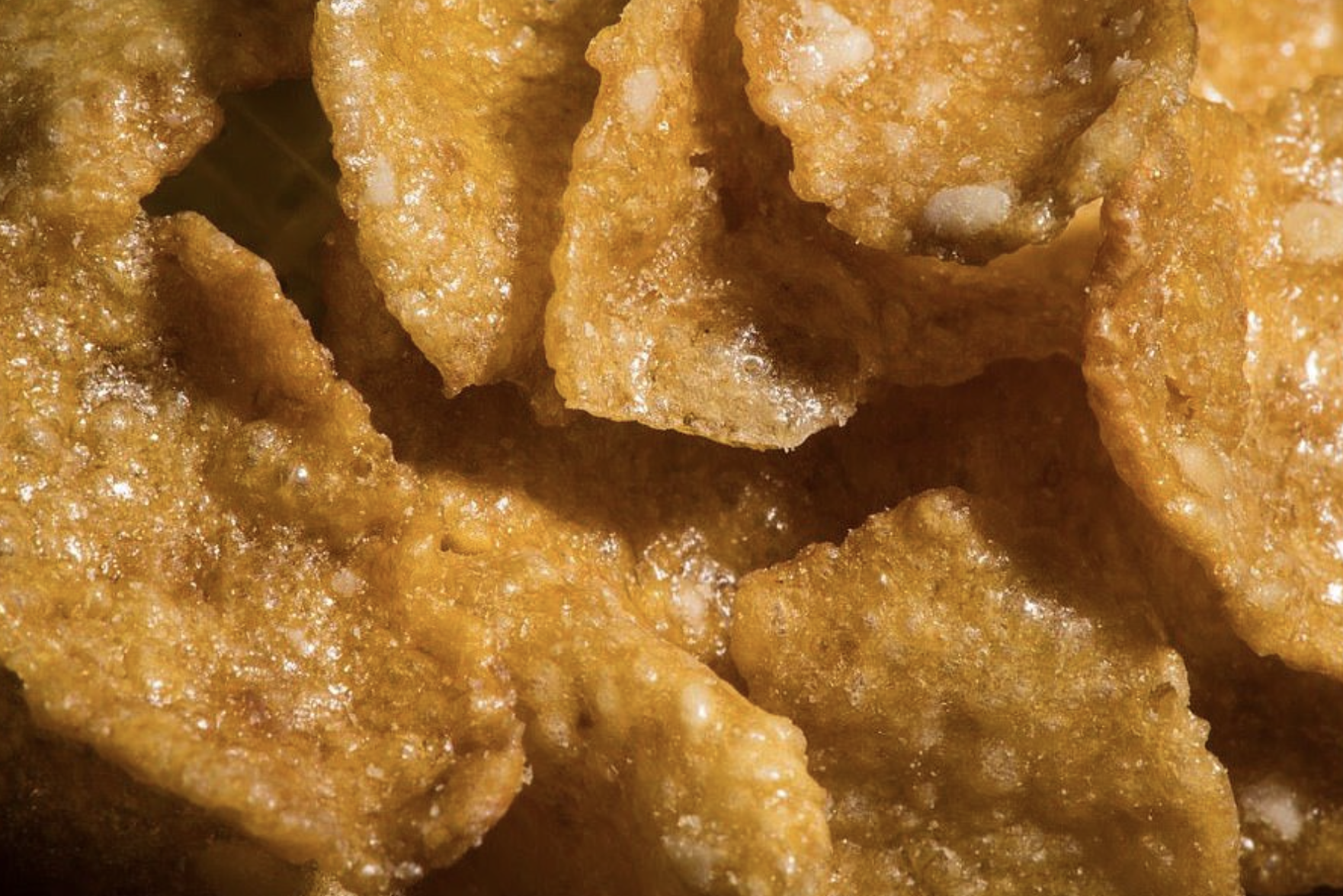 Cereal
Pages of a book
PAsta
match
Guitar
Stem of apple
Cap- Coca Cola Bottle
toothbrush
What is a Biblical Worldview?
Seeing the world through the lense (eyes) of Scripture.
5 Questions we need to ask ourselves
Origin – where did I come from? Created in the image of God.
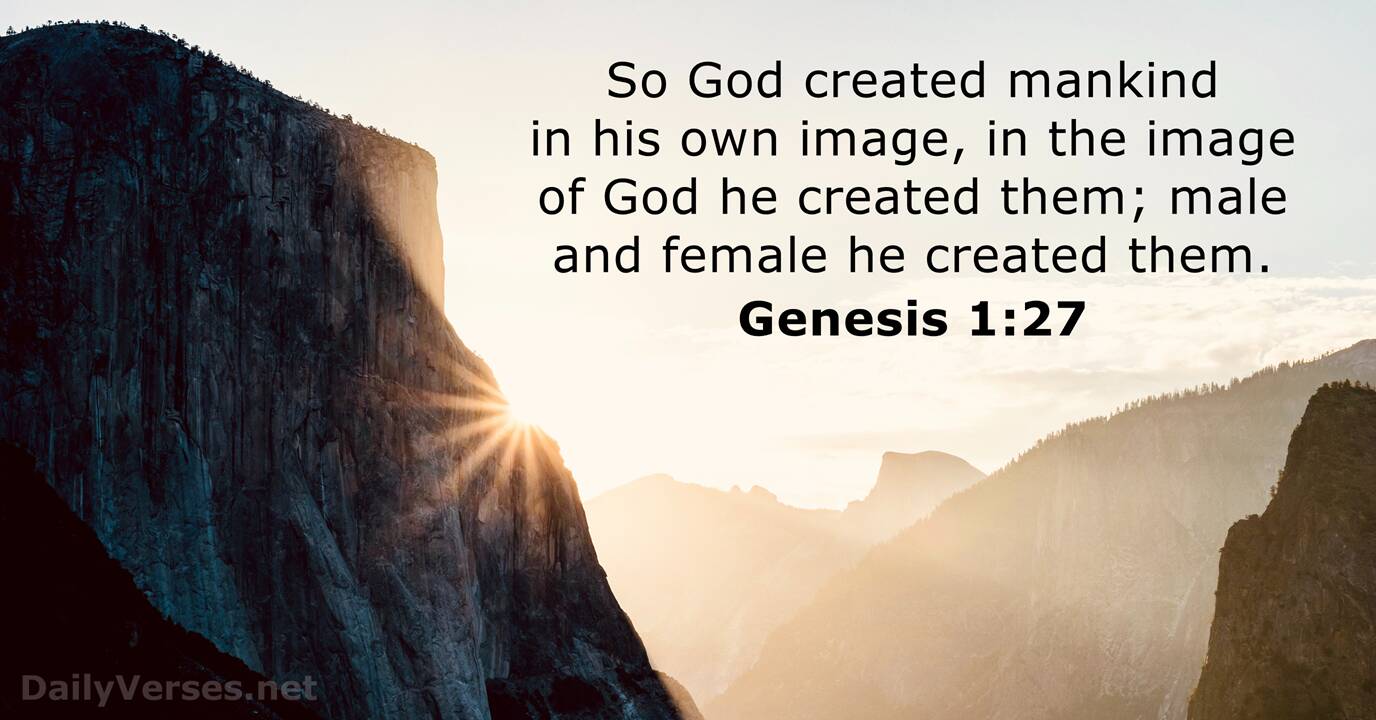 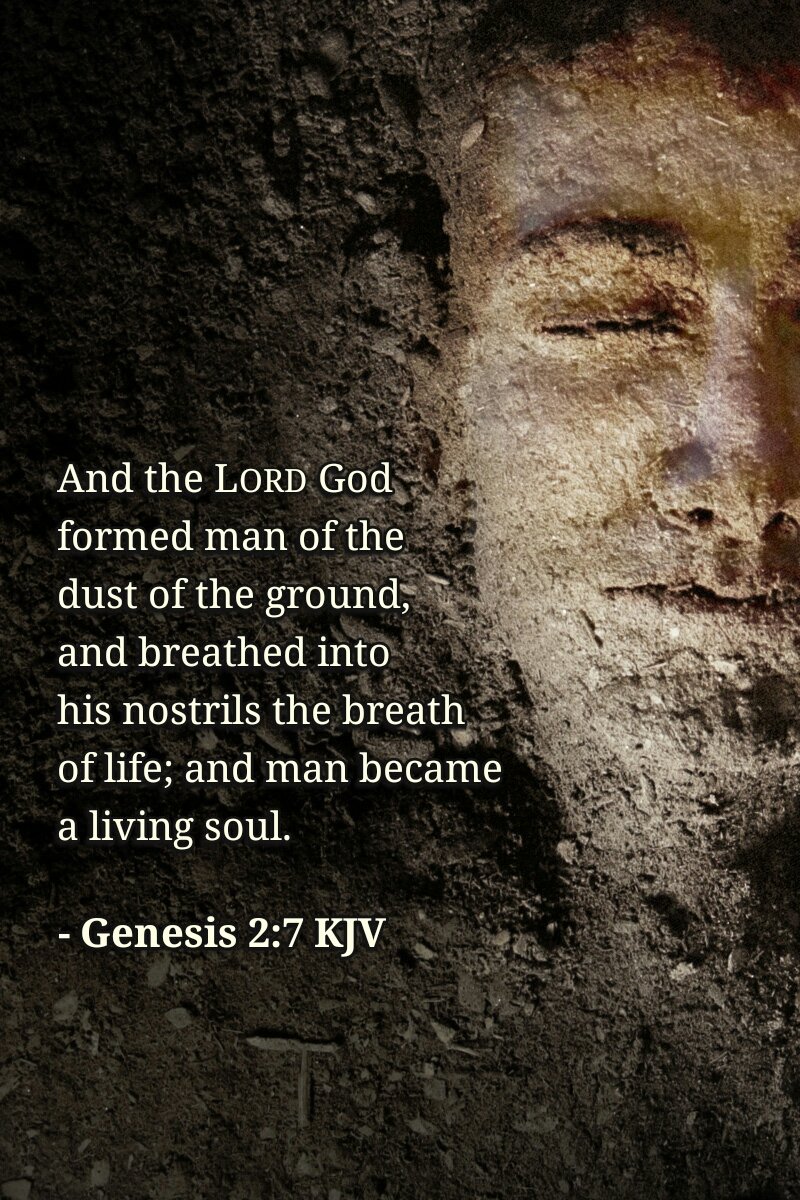 2. Destiny – where am I going?If you have received, Christ you will be with Him forever.
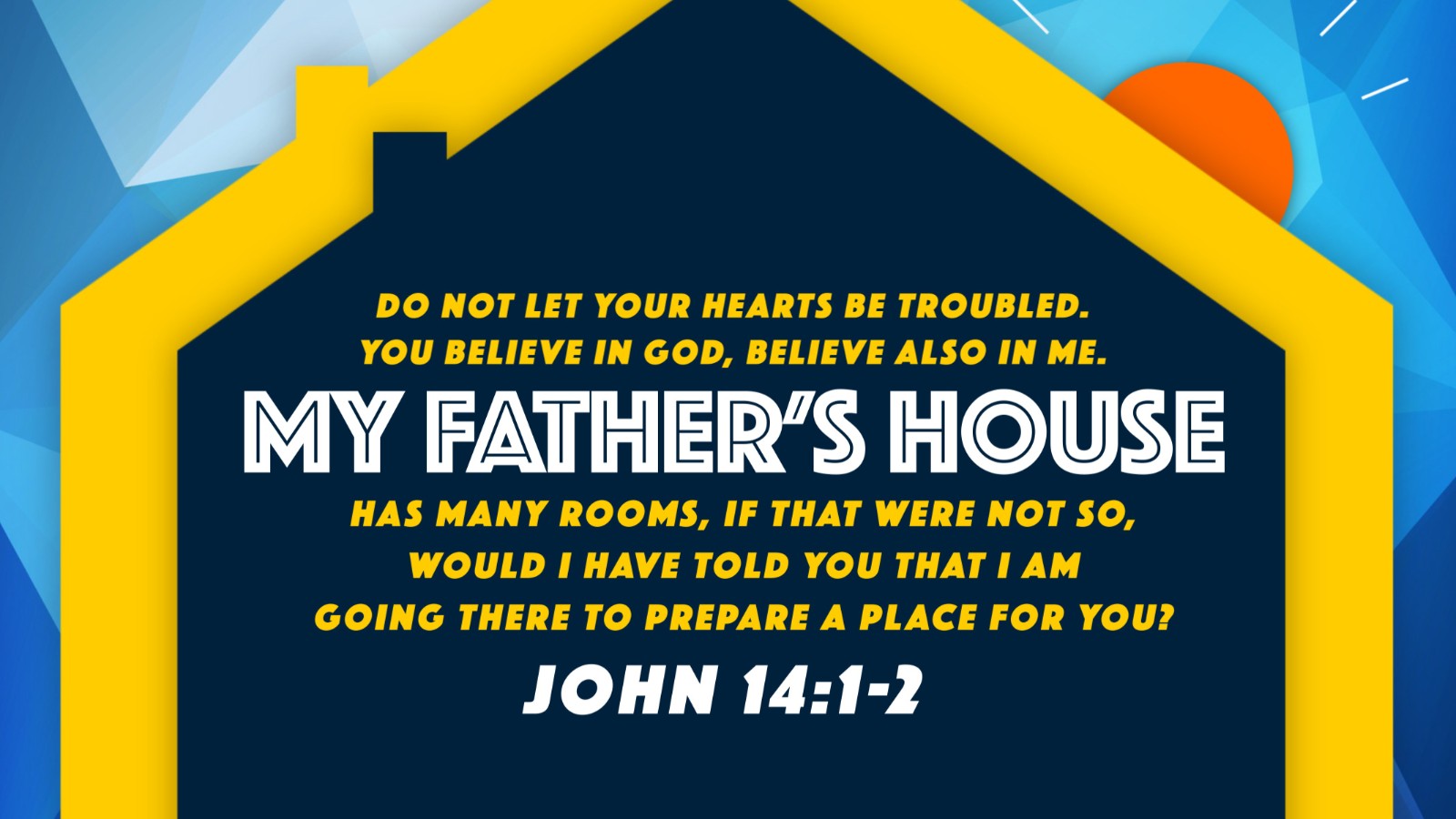 3. Purpose – Why am I here?Man’s purpose is to glorify God and enjoy Him forever.
Psalm 86:9
4. Values – how should I live?In a manner that glorifies God.
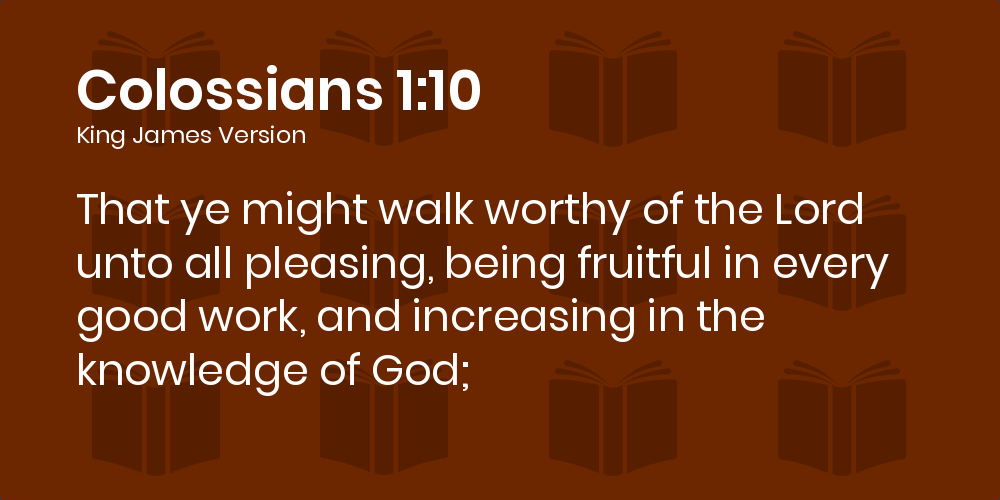 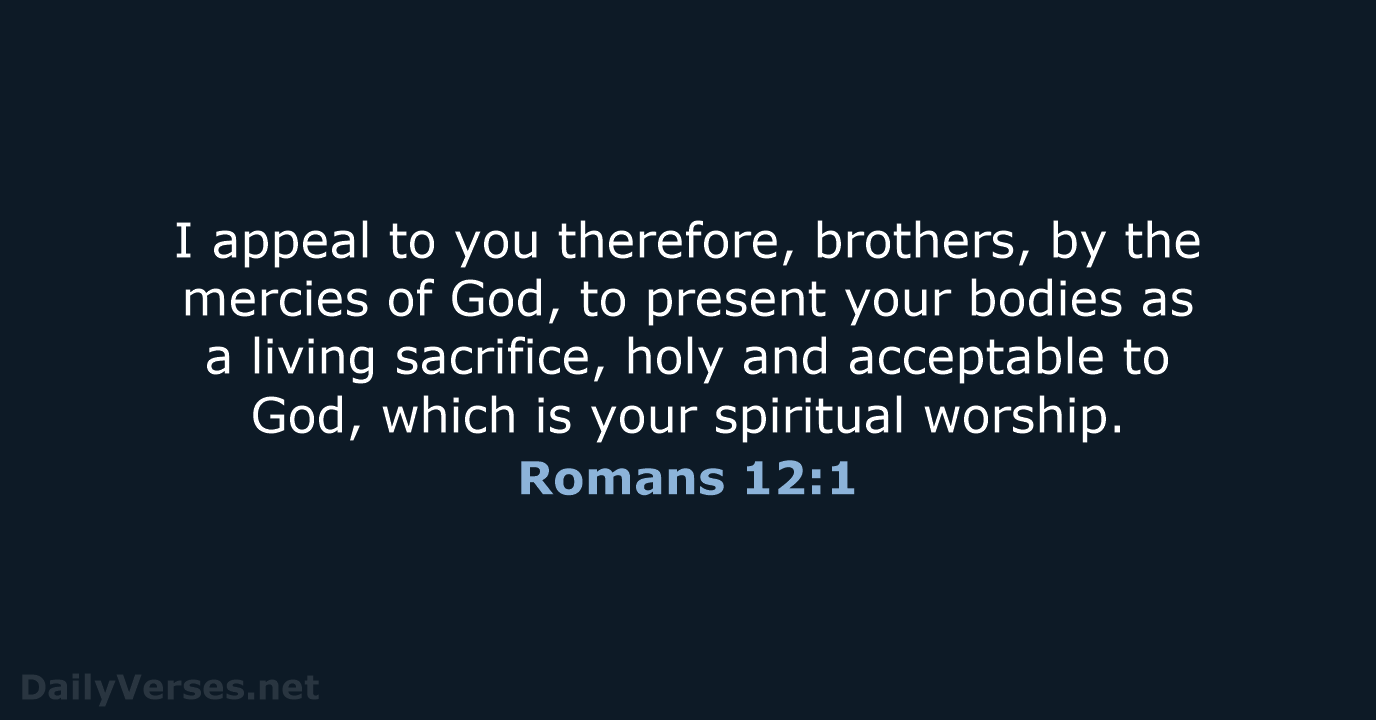 5. Truth – what is the truth?Truth is the self-expression of God.
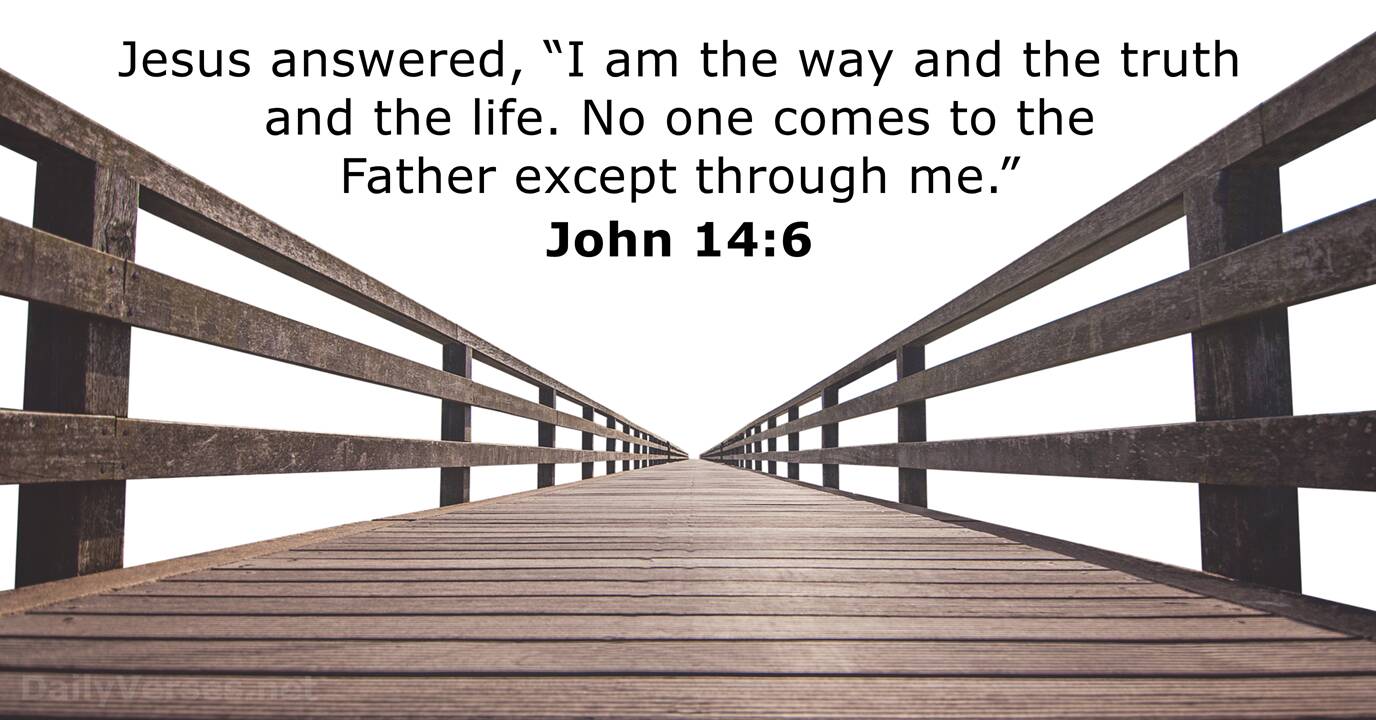 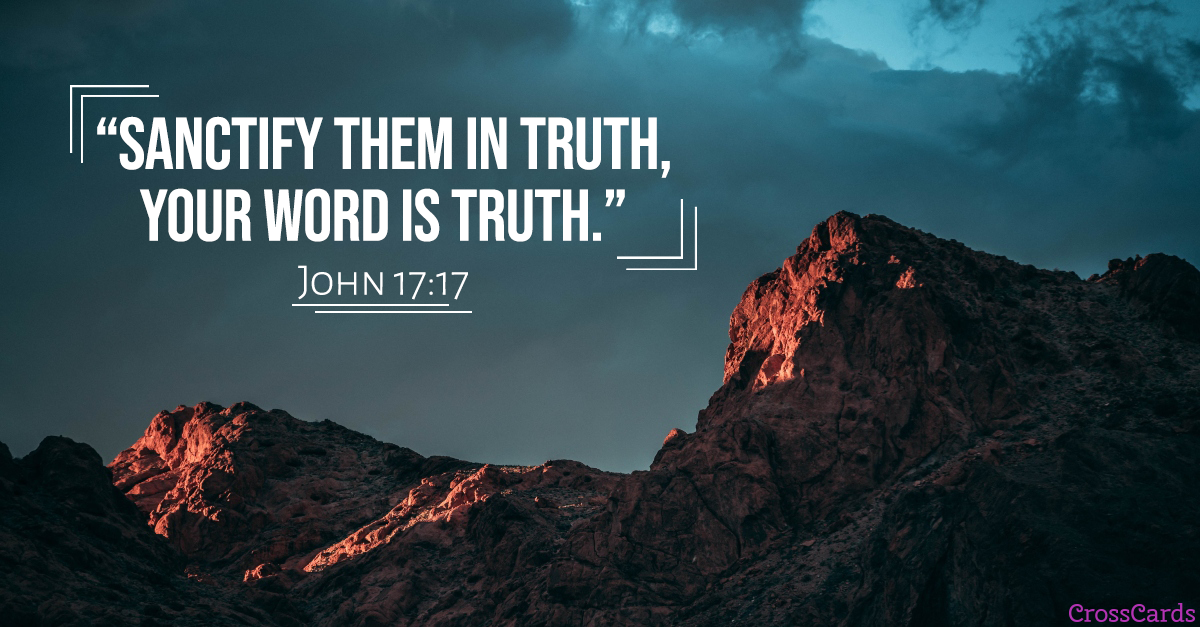 SESSION 4:JESUS IS WORTH FOLLOWINGBIBLE PASSAGE:Peter spoke Boldly about Jesus (Acts 3:1-4:24)
Peter spoke boldly about Jesus because He is worth following, even when times get tough. Peter was willing to put his life on the line to make Jesus known. He even ended up in prison for his faith.
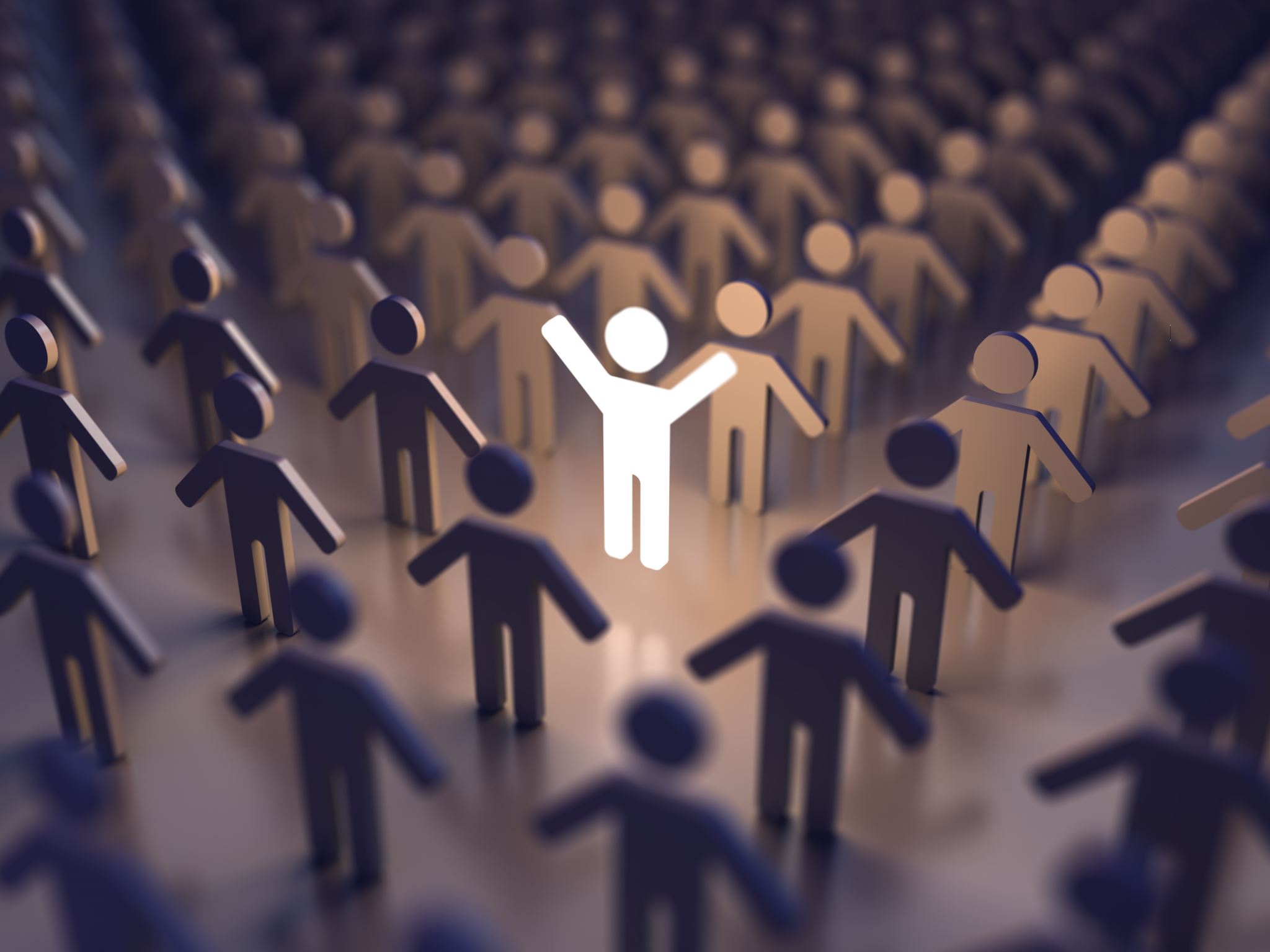 1. God is praised when we serve Him faithfully in proclaiming His Gospel (Acts 3:1-10)
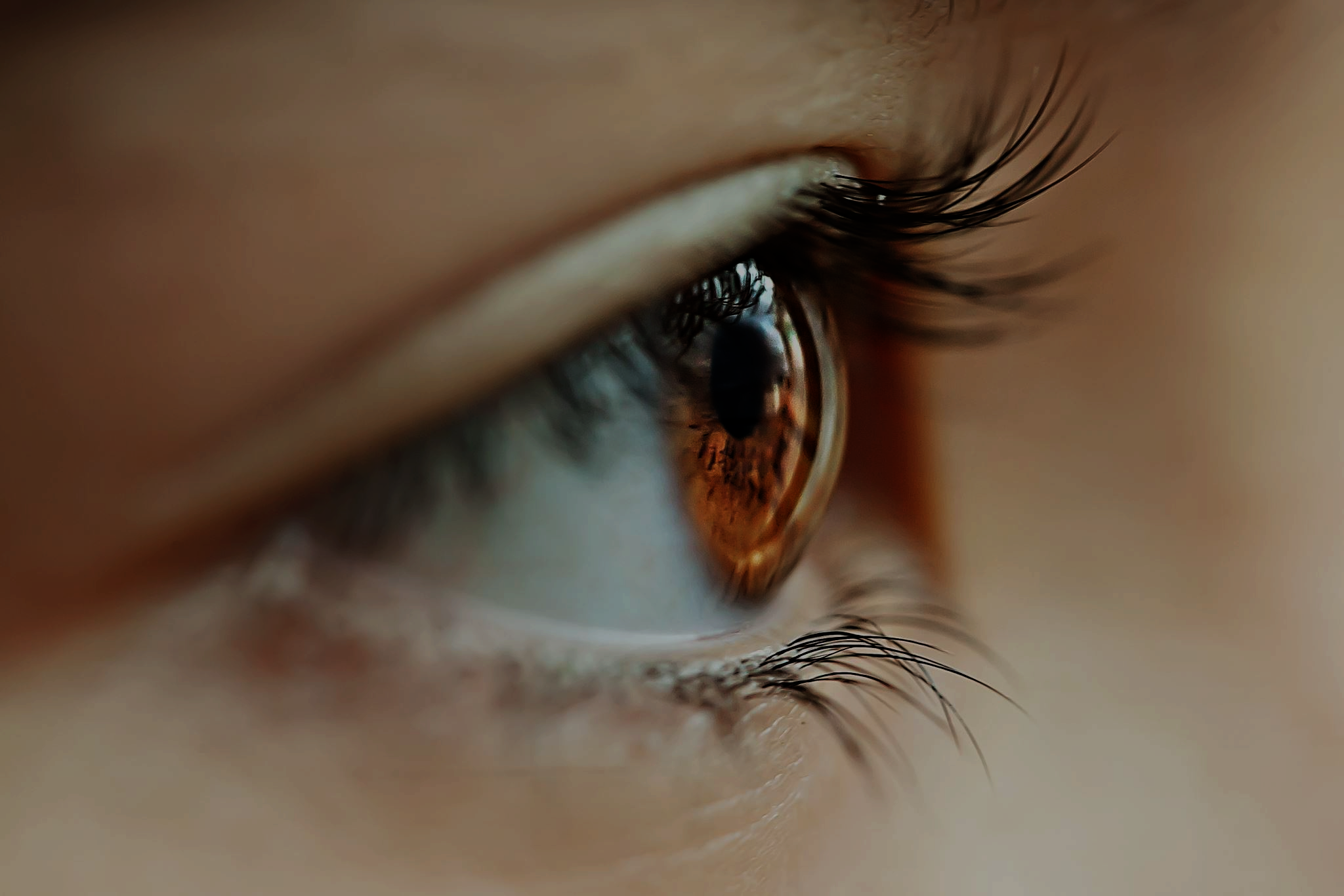 -They respond to the lame man’s plea for help-They value salvation more than material gain. -The man responds to be being healed by praising God.The name of God was feared.
2. God is praised when we preach the Gospel with boldness (Acts 3:11-26)
Peter and John did not take credit for the miracle.
They resisted the flattery of the people.
They transitioned into telling the people that their sins was the reason they needed a Savior.
Their message included the truth that the people needed to repent (change of heart and mind) and believe (trust) because they had killed Jesus. 
Purpose- V. 26- save you from your evil ways.
3. God is praised when his children suffer for the cause of Christ (Acts 4:1-12)
4:3- They seized them and put them in Jail overnight
4:2- tells us that they did this because of the Gospel (message about Jesus’ resurrection, cf. verse 10) 
4:5- When they had to give an answer before the court- Peter boldly proclaims the Gospel- changes nothing.
V. 12- Key verse- No salvation in anyone else- salvation is only in Christ Jesus.
3. God shows his power through faithful servants (Acts 4:13-22)
5. God uses our witness to encourage others to serve with boldness (Acts 4:23, 31)
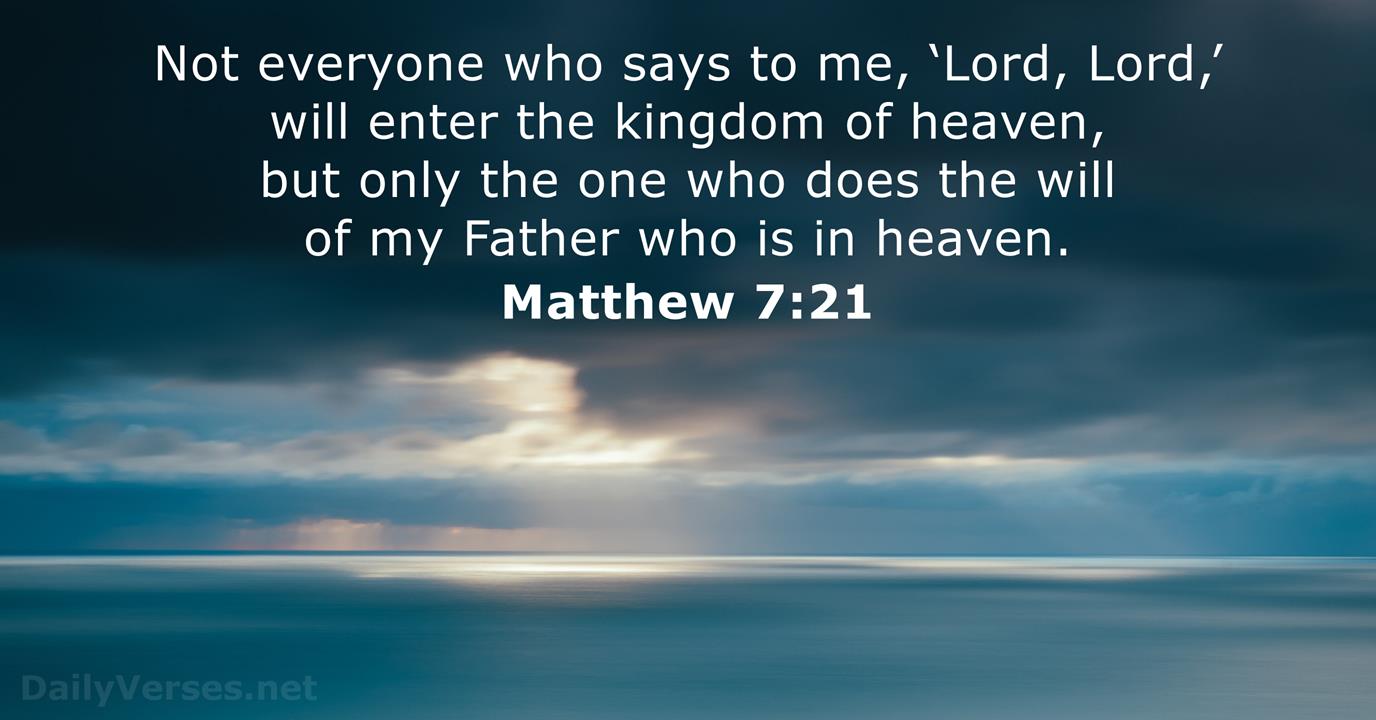 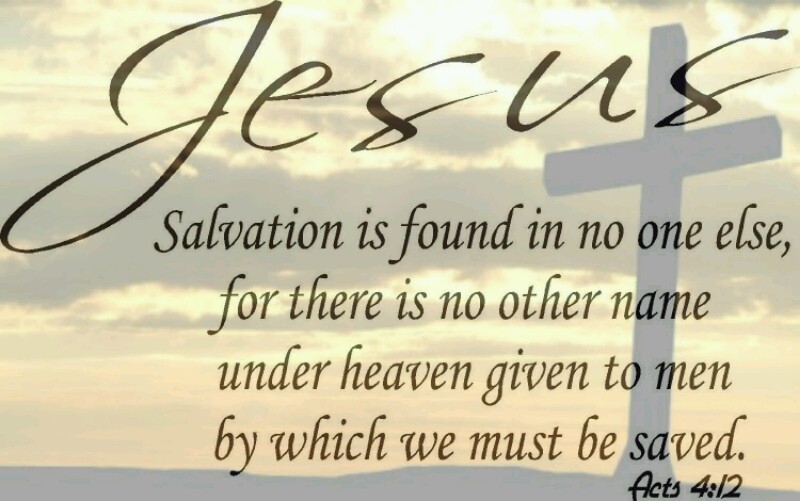 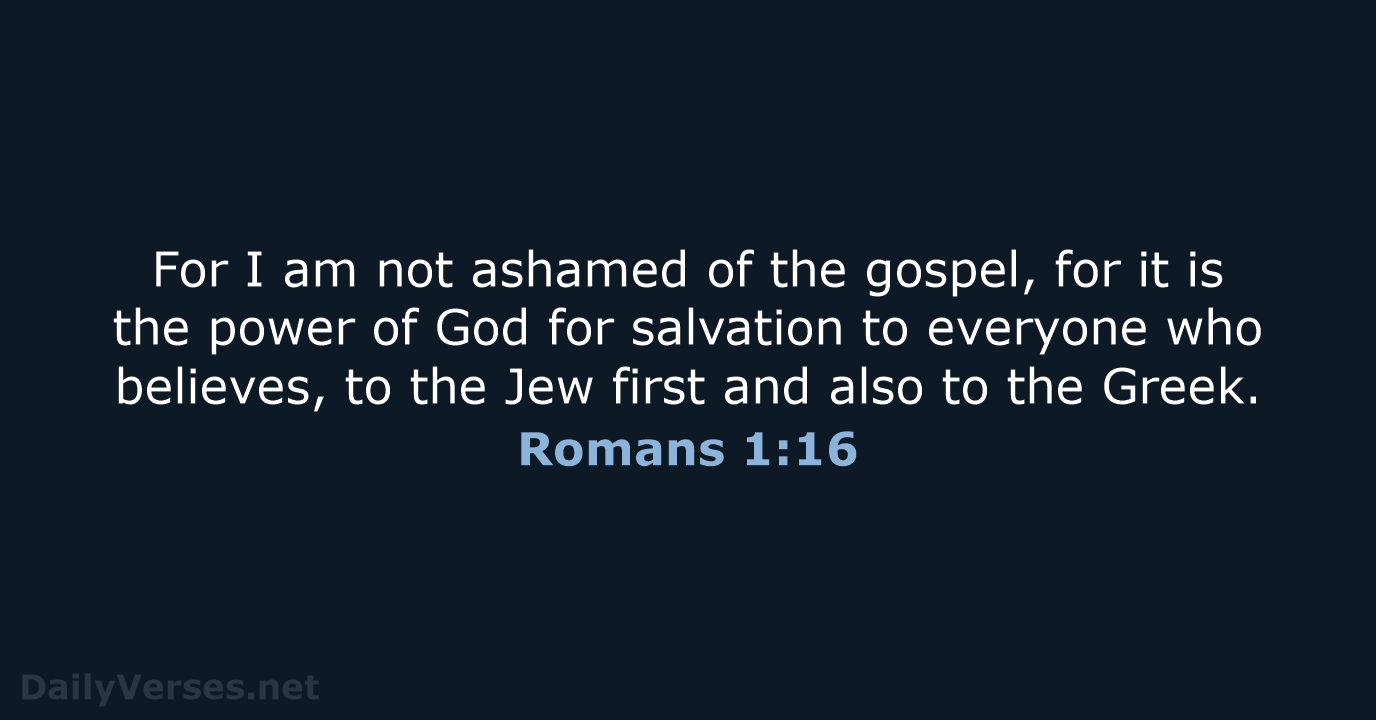